附件一、提案計畫簡報範例
114年數位商圈店家
數位應用輔導
<提案標題(請自行填寫)>
(基礎導入型/數位應用型)
商圈組織：OOOO
主辦單位：經濟部商業發展署
執行單位：中華民國資訊軟體協會
1
NEXT
BACK
目錄
02
03
01
計畫執行
工作項目與績效指標
商圈文化與特色
04
05
06
預期成果
人力配置
經費運用
2
商圈文化與特色
BACK
請提供Google Map圈出商圈範圍
商圈文化及特色
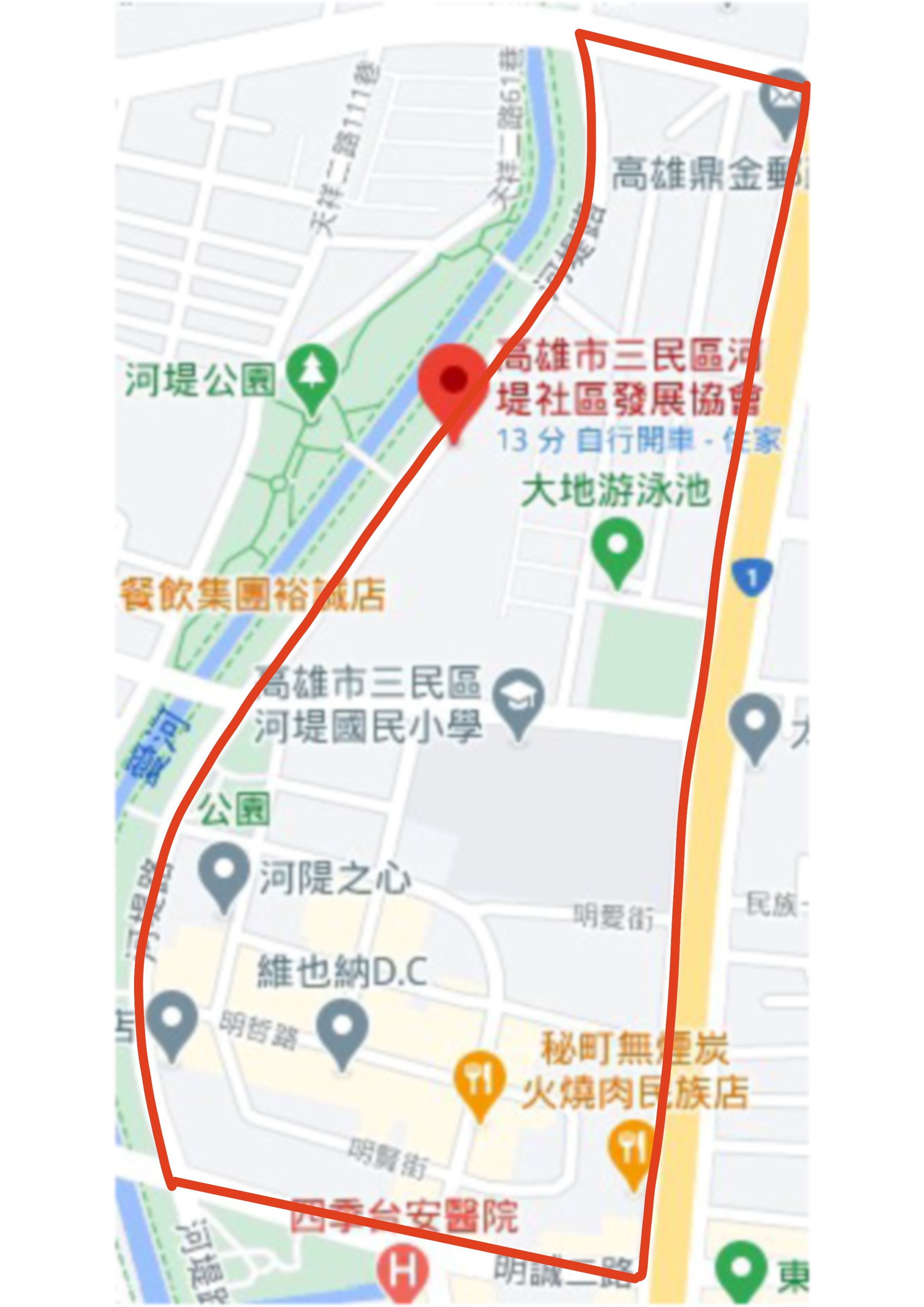 商圈簡介，闡述商圈文化與特色
以高雄市河堤商圈為例
3
商圈現況與轉型動機
BACK
商圈現況
轉型動機
商圈現在遇到什麼樣的問題？
EX：
人潮太少
行動支付普及但店家都沒有跟進，因此錯失很多商機
宣傳管道不夠，沒辦法吸引觀光
商圈知名度不夠

這些問題，如何靠數位工具來協助解決
人潮太少，希望透過行銷活動來增加人潮
協助店家安裝行動支付，以利店家增加商機
規劃商圈LINE@並辦理活動宣傳商圈
聯合商圈企業舉辦共同展售活動，提高商圈知名度
[Speaker Notes: 商圈現況的範例]
工作項目與績效指標
BACK
基礎導入型
倘原有格式長度及寬度不敷使用，請自行增列調整，但至多2頁為限。
灰色字為舉例參考或說明，應規劃符合主題之目標績效，績效指標設定須包含應用情境，且可被稽核、衡量並呈現效益。
工作項目與績效指標
BACK
數位應用型
倘原有格式長度及寬度不敷使用，請自行增列調整，但至多2頁為限。
灰色字為舉例參考或說明，應規劃符合主題之目標績效，績效指標設定須包含應用情境，且可被稽核、衡量並呈現效益。
計畫執行
BACK
商圈組織數位工具
計畫執行
BACK
商圈串聯活動
範例：辦理節慶活動(如母親節、端午節、父親節、中秋節)無現金市集，此活動邀請至少15家商圈店家共同參與。參與名單如下
AA的店
BB小吃店
CC的家
DD海產店
.
.
.
.
範例：運用商圈Facebook或Line@、IG等社群平台，辦理實體或線上的行銷活動，並製作DM放置於店家，同時於社群平台曝光EDM，此活動集結了至少15家商圈店家，大家一起推廣宣傳。參與名單如下
AA的店
BB小吃店
CC的家
DD海產店
.
.
.
.
計畫執行
BACK
商圈輔導店家使用數位工具(含數位支付、社群、Google商家檔案等)
*以上三個範例可擇一辦理
計畫執行
BACK
商圈組織商家經營(google商家檔案)
：
帶動商機50萬元
10
計畫執行
BACK
商圈輔導店家
11
質化預期成果
BACK
質化預期成果
依輔導規劃說明年度輔導具體質化效益，以下為範例
受輔導店家導入數位工具以後收入增加
使用LINE@數位工具，增加會員
利用EDM放在FB推廣，增加遊客並使更多人認識商圈
跟OOO公司合作辦理行銷活動，增加商機
與XXX商圈合作，創造觀光人潮
商圈的會員店家增加，且更願意參加商圈活動
跟鄰里合作，辦理活動加強與鄰里的聯繫
12
[Speaker Notes: 期初不要收這一頁改到結案改成衍生效益]
人力配置
BACK
人力配置
請依人數多寡自行增加欄位，至少編制一位正式人員
※計畫主持人須為商圈組織理事長或主任委員
其他成員須為商圈正式成員
經費運用
BACK
經費運用
中華民國114年
單位：新台幣元
備註：如果使用領據請款，此項為0
14
THANK YOU